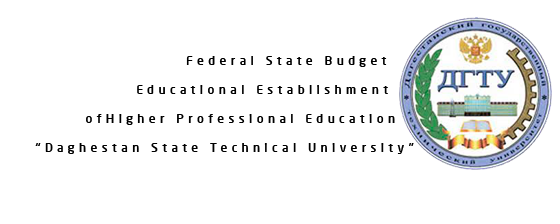 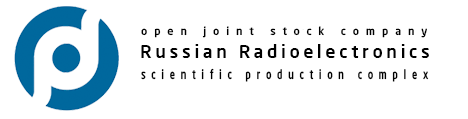 Creation of production of microwave devices on the basis of nanostructured ceramics
Project resume
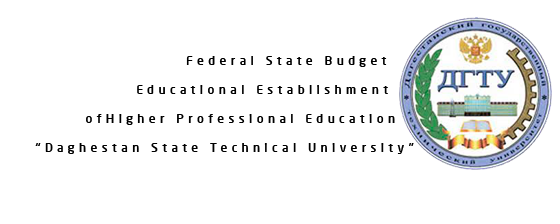 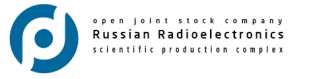 Expansion of microwave components production based on new ceramic materials, including new ferroelectric material (in bulk and thin film forms) for microwave controlled components and devices
Objective
Expansion of high-tech automated production of radio-electronic components including: varactors, phase shifters, adaptive antenna matching modules, as well as tunable filters, delay lines and generators in the Russian Federation. Construction of a production complex with required infrastructure, debugging and starting of production.
Production tasks
Marketing and sale in Russia and abroad, brand promoting in the global market. Entrance to the market with up-to-date components and devices developed on the basis of nonlinear nanostructured ferroelectric ceramics
Business tasks
A new class of microwave components based on linear and nonlinear composite ceramics, tunable components with high operation speed for microwave devices in a wide frequency range (0.3 - 80 GHz) for small, medium, and high levels of power (mW-kW) includes: phase shifters, phase modulators, adaptive matching elements for mobile telephony, tunable filters and pulse generators for broadband microwave systems.
Products
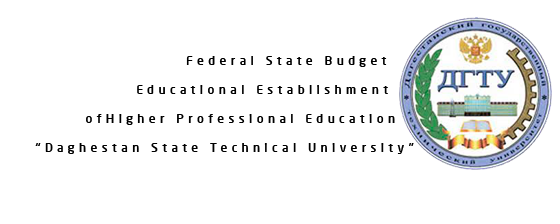 Project background
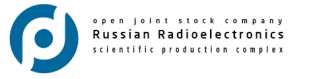 Applicant
JSC SPC “Russian radioelectronics”
IP
Applicant has developed and patented compositions and methods of linear and ferroelectric ceramics including the thin film ones as well as a number of devices based on them (9 RF patents, 2 US patents).
Patent research revealed no obvious violation of the third parties’ rights when using technical solutions.
Project market
Global demand growth for products of microwave ceramics – an average annual demand growth for the next 5 years will amount to 8% since 2013. Market size in 2013 will reach 4130 million U.S. dollars.
Target countries – Russia, the U.S., Europe
The expected proceeds by 2018 – 2 billion rubles.
State
Project applicant has done considerable work on creation of product technology, carried out qualified and justified selection of equipment and licensed technology.
Applicant has resolved the issues with the supply of raw materials of required quality, made a list of alternative suppliers  from various regional markets. 
Existing plans for a creation of manufacturing enterprise are feasible and reasonable.
Site for the development of the project is optimal both in technological and economic parameters.
The proposed solutions of process equipment layout, network and technological support allow to achieve the claimed characteristics of future production.
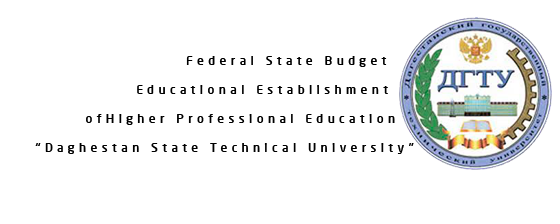 Products and scope
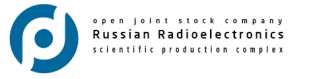 Tunable filters and generators
Telecommunication and radar  equipment of low, medium and high power
Active adaptive matching microwave modules Transceivers (next generation of mobile telephony)
Phase shifters, delay lines and phase modulators BPSK, QPSK.
Telecommunication and radar equipment of low, medium and high power
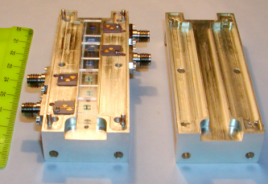 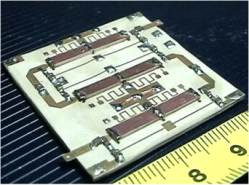 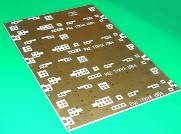 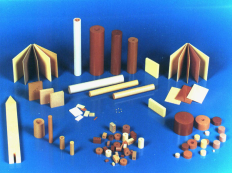 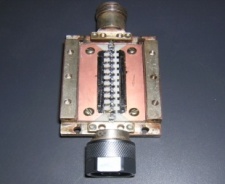 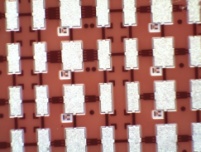 Ultra –short pulse generators 
UWB location, biomedicine, 
monitoring and detection systems, tunable  microwave generators
Linear ceramics
In  radio - receiving and transmitting systems, telecommunication, 
radar equipment  as well as in radio relay  and navigation systems of microwave band
Variconds (varactors)
Elements of phase shifters,phase modulators, filters, delay lines
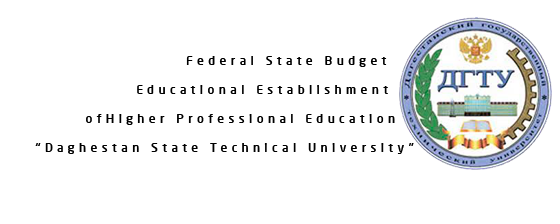 “Hot” Applications
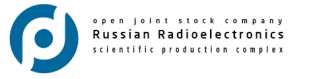 Cell phone and mobile computers:
Modern cell phone is a very multifunctional device, it is considered to support several  frequency bands, providing Bluetooth, Wi-Fi, LTE communications. All of those systems require bandpass filters or filter banks. It is clear, that the reduction of area occupied by filters provides more free space for new function.
filters
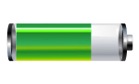 Taking the phone in hand, we create interference to signal transmission
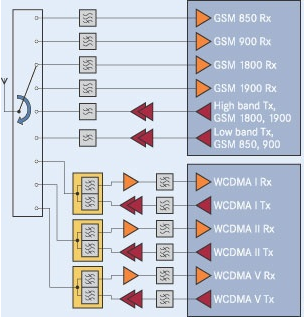 Battery
faster discharged
Antennas actually used in smart mobile devices like cell phones do not have automatic tuning of its impedance. Thus, impedance of antenna is being affected by human body parts like, for instance, hands. Impedance variations leads to mismatch between antenna and amplifier. Modern cell phones compensates this effect by providing a higher power to the amplifier output signal resulting to a reduction of stand alone time up two times.
Antenna is mismatched with amplifier. Amplifier increases signal power
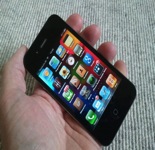 Anti-collision radars and communication systems:  

up to now commercial solutions on the market are based only on mechanical scanning of antenna beam or on an array of non-scan antennas, which are very cost-intensive and not robust solutions.
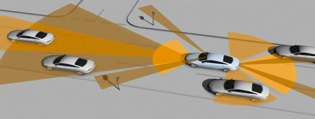 Geography of consumers
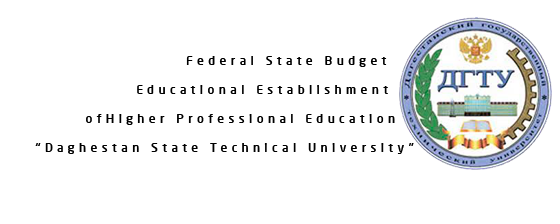 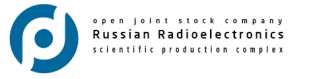 Sale of finished products will be made ​​through the existing channels of sales in Russia, Europe and the U.S., 
as well as through intermediaries.
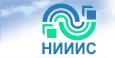 30% of sales
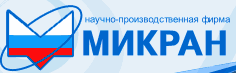 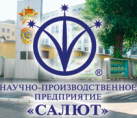 30% of sales
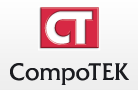 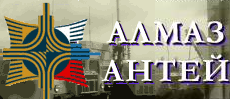 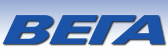 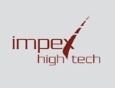 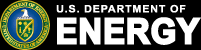 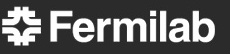 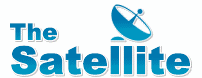 30% of sales
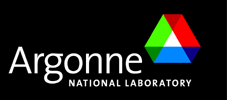 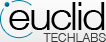 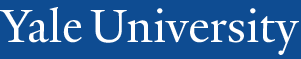 A number of consumers provided "comfort letters" with the confirmation of an interest and support in the project products.
Main project risks
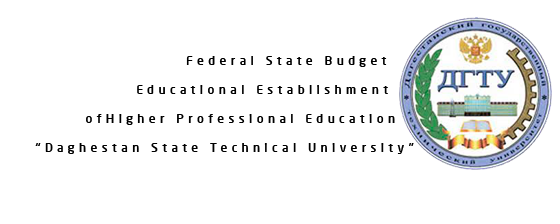 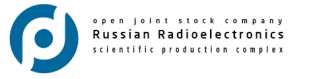 7
Marketing strategy of the project
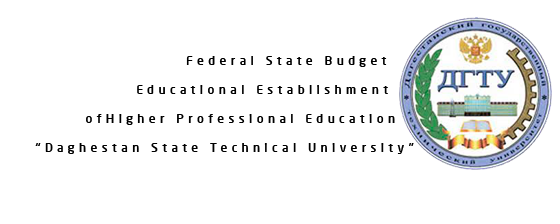 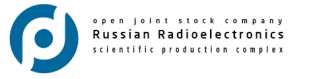 Diversified approach
Products
Markets
Technologies
Differentiation on  unique properties
Entry into new markets
General technological platform
Ferroceramic
Brand-new
Wide range
Special design for customer
Quick changeover
Implementation on R&D stage
Gaining customers’ confidence
Cost effective technology
(Know-how)
Test batches
Linear ceramics
Improved properties
Wide range
Special design for customer
Small batches
Easy scaling of output
Mass market
Required investment
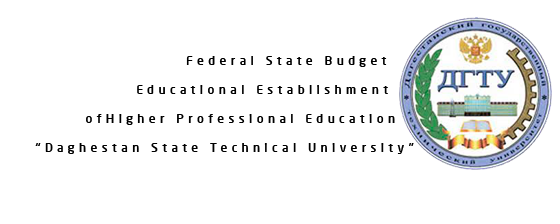 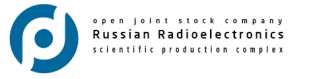 Buildings
Production design
Rent and reconstruction of facilities of about 1500 sq.m total area at industrial plant
Development of space-planning solutions
Drawing of general and situation plan
Expertise
422
R&D
4.512
1.414
Total required investment
24.662 million. dollars.
Equipment
34 units of required technological equipment
Among them:
22 units of the required measuring and test equipment
Among them:
Chamber furnaces and polishing machines
Rattlers and jet mills to obtain ceramic nanoparticles
DC vacuum coaters
Microwave Signal Generators
Digital Oscilloscopes
Vector Network Analyzers
Spectrum Analyzers
18.316
Ion-etching apparatus
Disk-cutting machine 
Cold molding isostatic press
Installation and commissioning of equipment